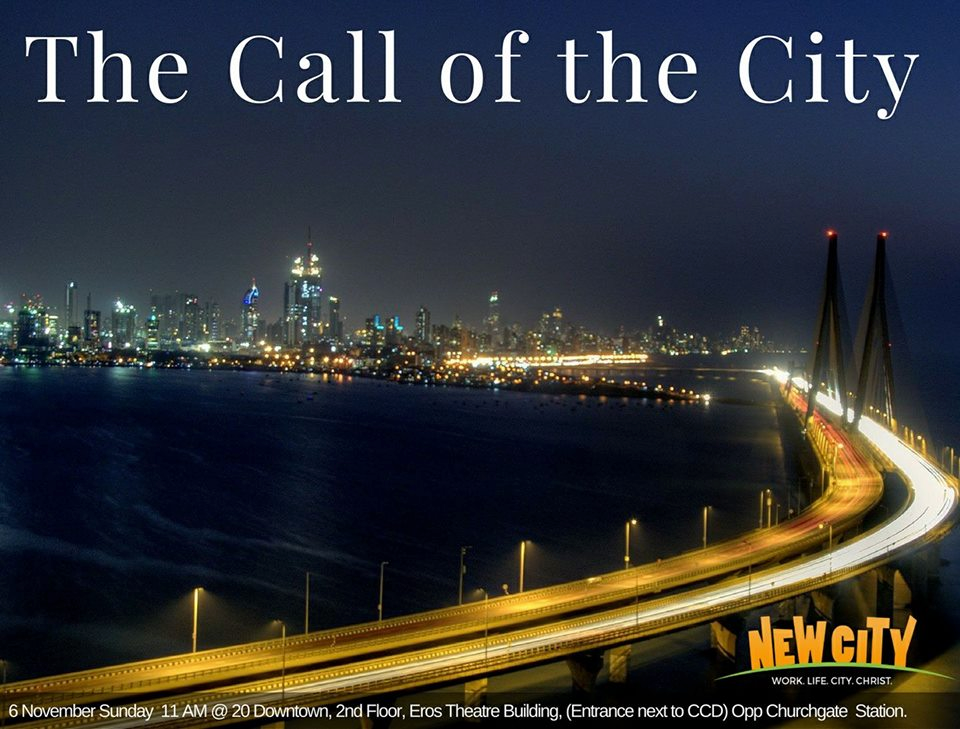 ACTS 16:6-15

6 Paul and his companions traveled throughout the region of Phrygia and Galatia, having been kept by the Holy Spirit from preaching the word in the province of Asia. 7 When they came to the border of Mysia, they tried to enter Bithynia, but the Spirit of Jesus would not allow them to. 8 So they passed by Mysia and went down to Troas. 9 During the night Paul had a vision of a man of Macedonia standing and begging him, “Come over to Macedonia and help us.” 10 After Paul had seen the vision, we got ready at once to leave for Macedonia, concluding that God had called us to preach the gospel to them.
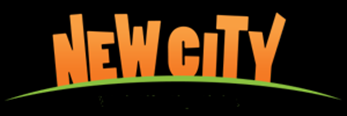 11 From Troas we put out to sea and sailed straight for Samothrace, and the next day we went on to Neapolis. 12 From there we traveled to Philippi, a Roman colony and the leading city of that district[a] of Macedonia. And we stayed there several days.
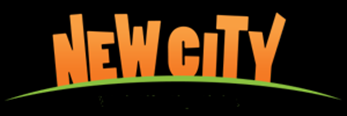 13 On the Sabbath we went outside the city gate to the river, where we expected to find a place of prayer. We sat down and began to speak to the women who had gathered there. 14 One of those listening was a woman from the city of Thyatira named Lydia, a dealer in purple cloth. She was a worshiper of God. The Lord opened her heart to respond to Paul’s message. 15 When she and the members of her household were baptized, she invited us to her home. “If you consider me a believer in the Lord,” she said, “come and stay at my house.” And she persuaded us.
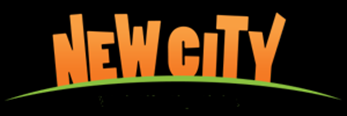 1) THE PATH TO PHILIPPI
2) THE PARTNERSHIP AT PHILIPPI 
3) THE MYSTERY OF GOD’S PLANS FOR PHILIPPI
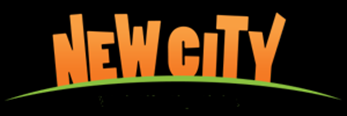 1) THE PATH TO PHILIPPI
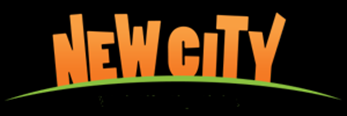 Paul was a missionary. He came to Philippi through a mysteriously supernatural path.

Lydia was a entrepreneur. She took a natural and commercial path to Philippi.
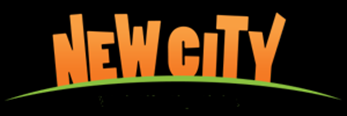 The supernatural path led to the city and the natural path led to the city.

The missionary path led to the city and the economic path led to the city.
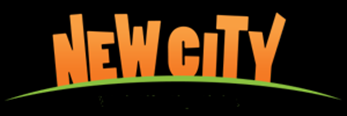 2) THE PARTNERSHIP AT PHILIPPI
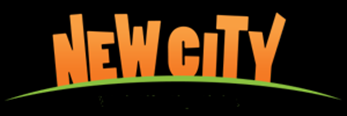 Acts 16:40 

After Paul and Silas came out of the prison, they went to Lydia’s house, where they met with the brothers and sisters and encouraged them.
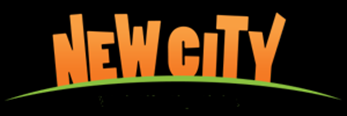 We are the church gathered

& 

We are the church scattered
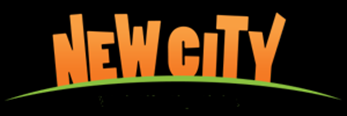 In the city, one of the goals 
of the church gathered
is to be better at being
the church scattered
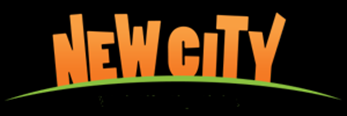 3) THE MYSTERY OF GOD’S PLANS FOR PHILIPPI
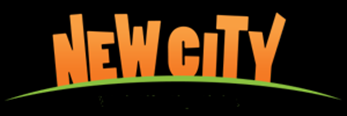 If the NATURE of the Gospel is beautiful, glorious and ultimately mysterious, why do we often expect the PROGRESS of the Gospel to be any less transcendental?
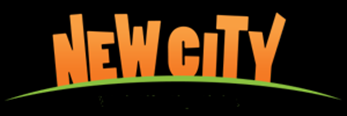 AM I GOOD ENOUGH?
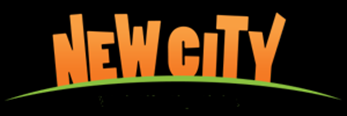